ACCIDENTS HAPPEN. OR DO THEY?
By: Mike Bertsch
Nicola, Gudbranson & Cooper, LLC
OOPS!
OOPSIE!
PRATFALL EFFECT:
Bumbling that makes you more human, and thereby more likeable!
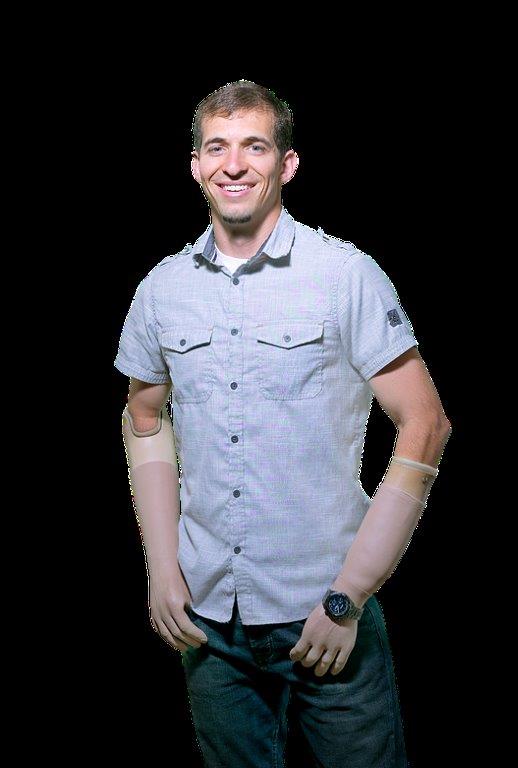 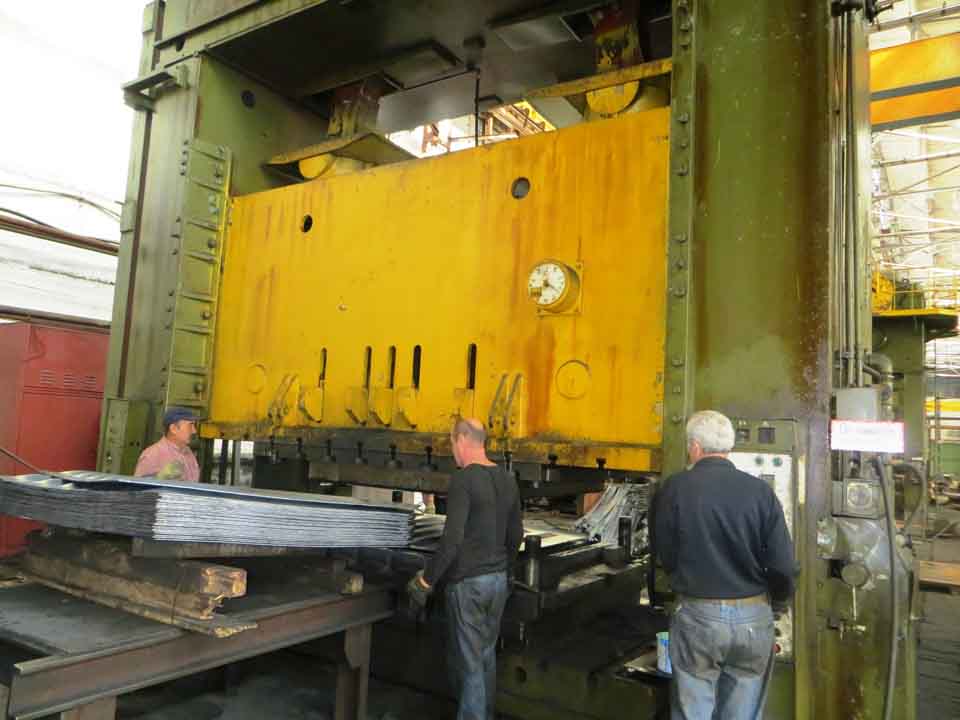 500 TON STAMPING PRESS
POTENTIAL LIABILITIES
OSHA
BWC/ICO
EMPLOYER INTENTIONAL TORT
OSHA
29 C.F.R. 1910.217 – Mechanical Power Press Guarding

Effective vs. Fool Proof

Classifications 
Willful
Repeat
Serious
OSHA
29 C.F.R. 1904.39 – Accident Reporting
Death
In-patient Hospitalization
Amputation
Eye Loss

Failure to Report: $5-7,000 fine in 24 hours/8 death
OSHA VISIT
1) NO WARRANT

2) WARRANT
BWC/ICO
Workers Compensation Claim

Medical 
Lost Time
Loss of Use Award
450 weeks x $902.00 per week = $405,900 (2017)
VSSR
Violation of A Specific ICO Regulation

Penalty
Award 15-50% of Comp Paid and Payable at Max Rate
No Insurance and Direct Loss
Not Limited to 5 year experience
EMPLOYER INTENTIONAL TORT
OHIO REVISED CODE § 2745.01

DIRECT ACTION – NOT W.C.

“Deliberate” Intent to Injury Only

“Deliberate” Removal of Safety Guard
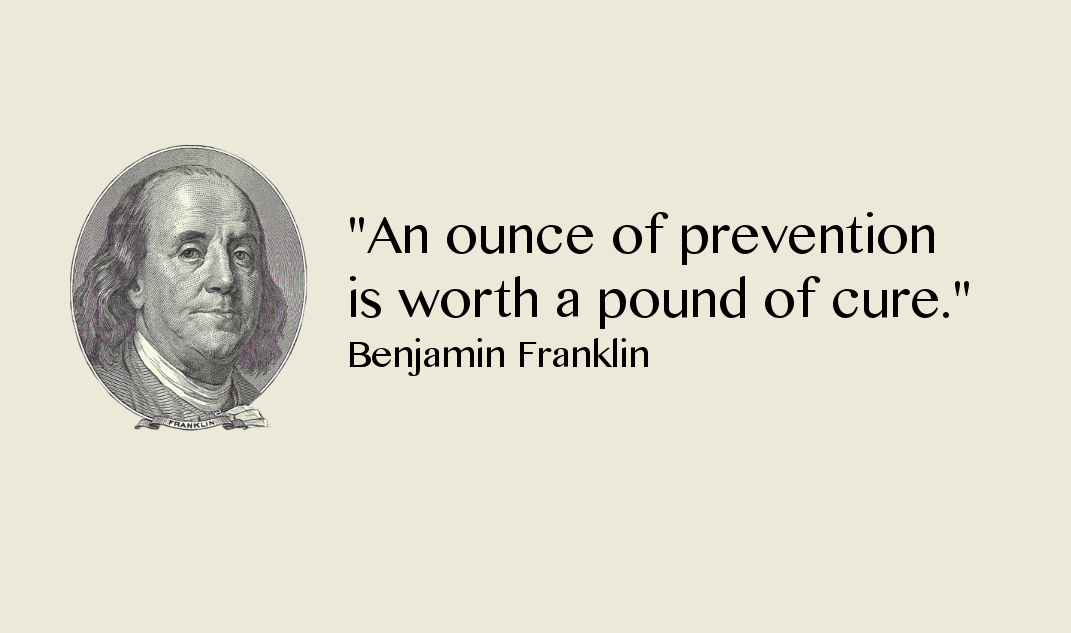 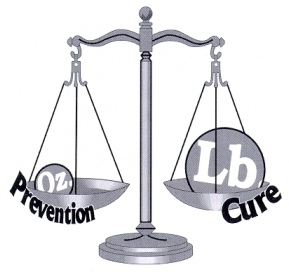 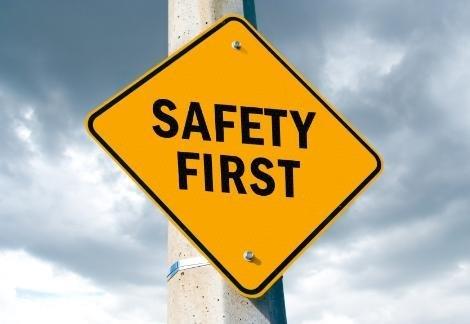 THE END
?